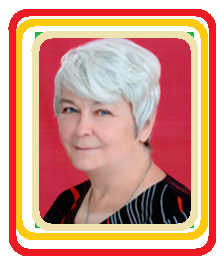 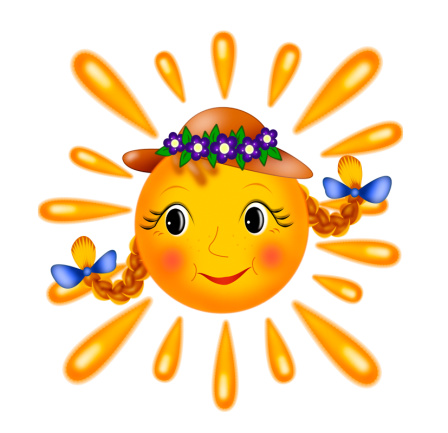 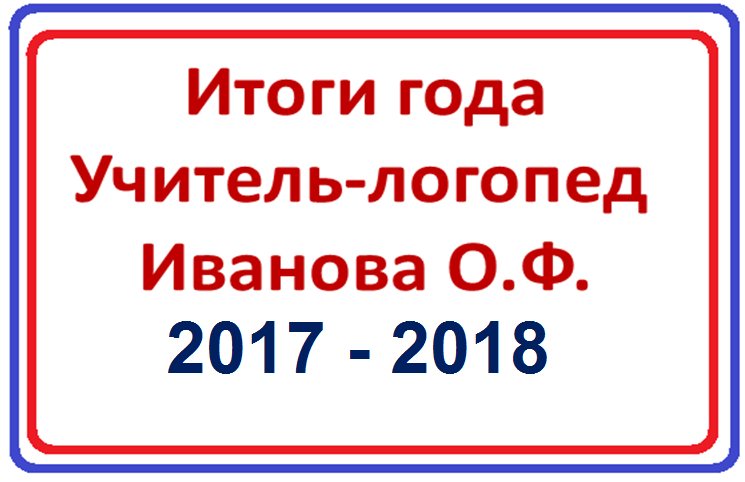 Подготовительная группа                        «Рябинка» – 18 выпускников
.
Подготовительная группа                        «Колокольчик» – 15 выпускников
.
Подготовительная группа ФФНр                                    «Вишенка»   - 11 выпускников
.
«Вишенка» - Логопедическая группа для детей с ФФНр.
Двое детей  показали незначительное улучшение звукопроизношения.

*1 ребёнок посещал  ДОУ  56 дней.
* 1 ребёнок с Ринолалией.
ВИДЕО артикуляционная гимнастика в сочетании с биоэнергопластикой
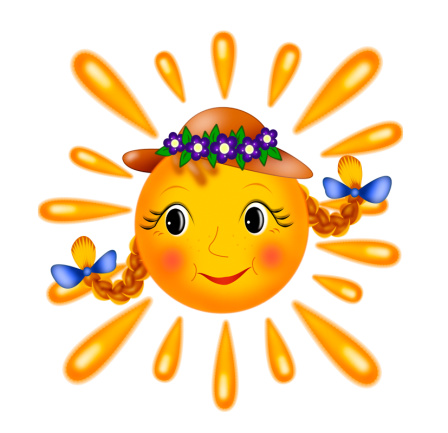 Аистёнок  декабрь  2017.
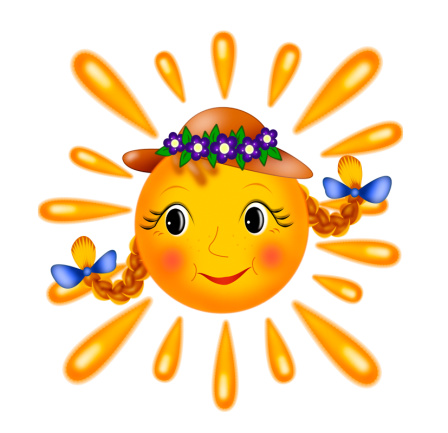 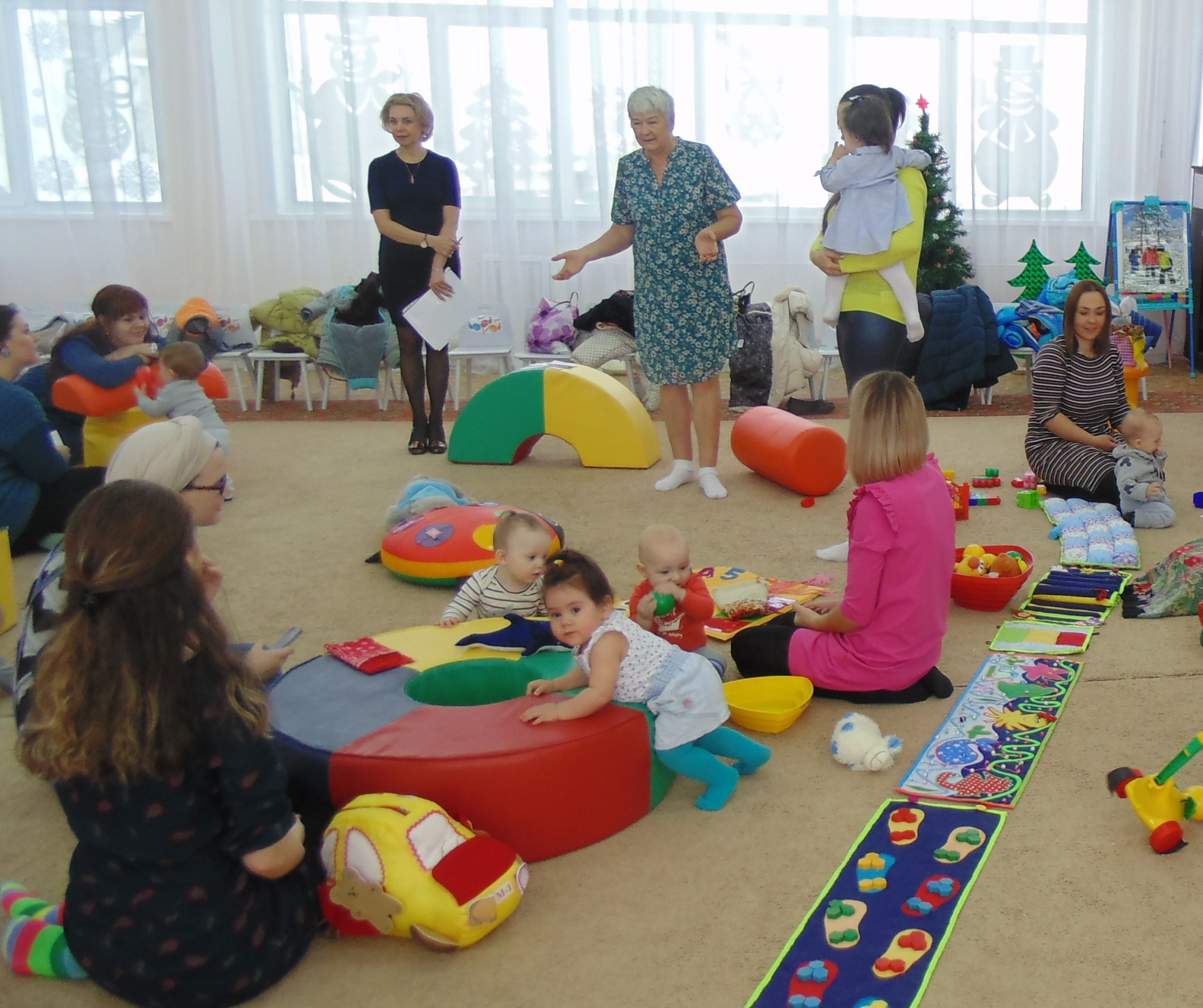 У ВАШЕГО малыша есть дневник успехов?
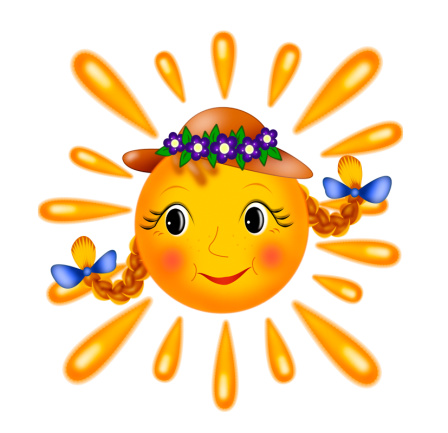 МАРТ 2018 г
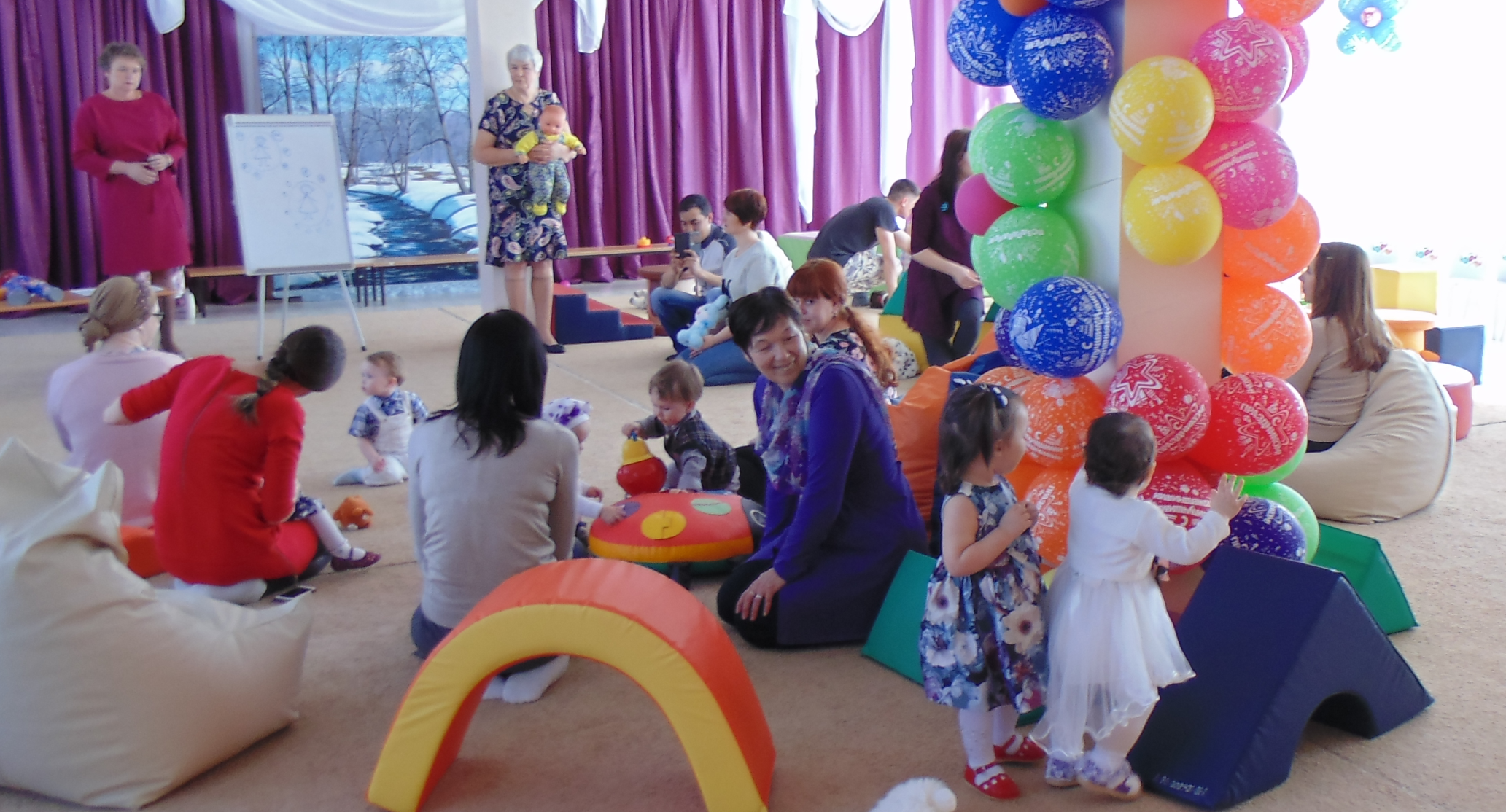 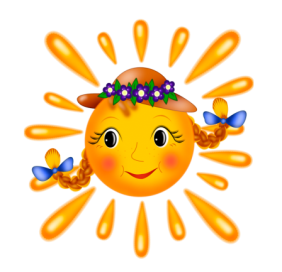 Развиваем дыхание.
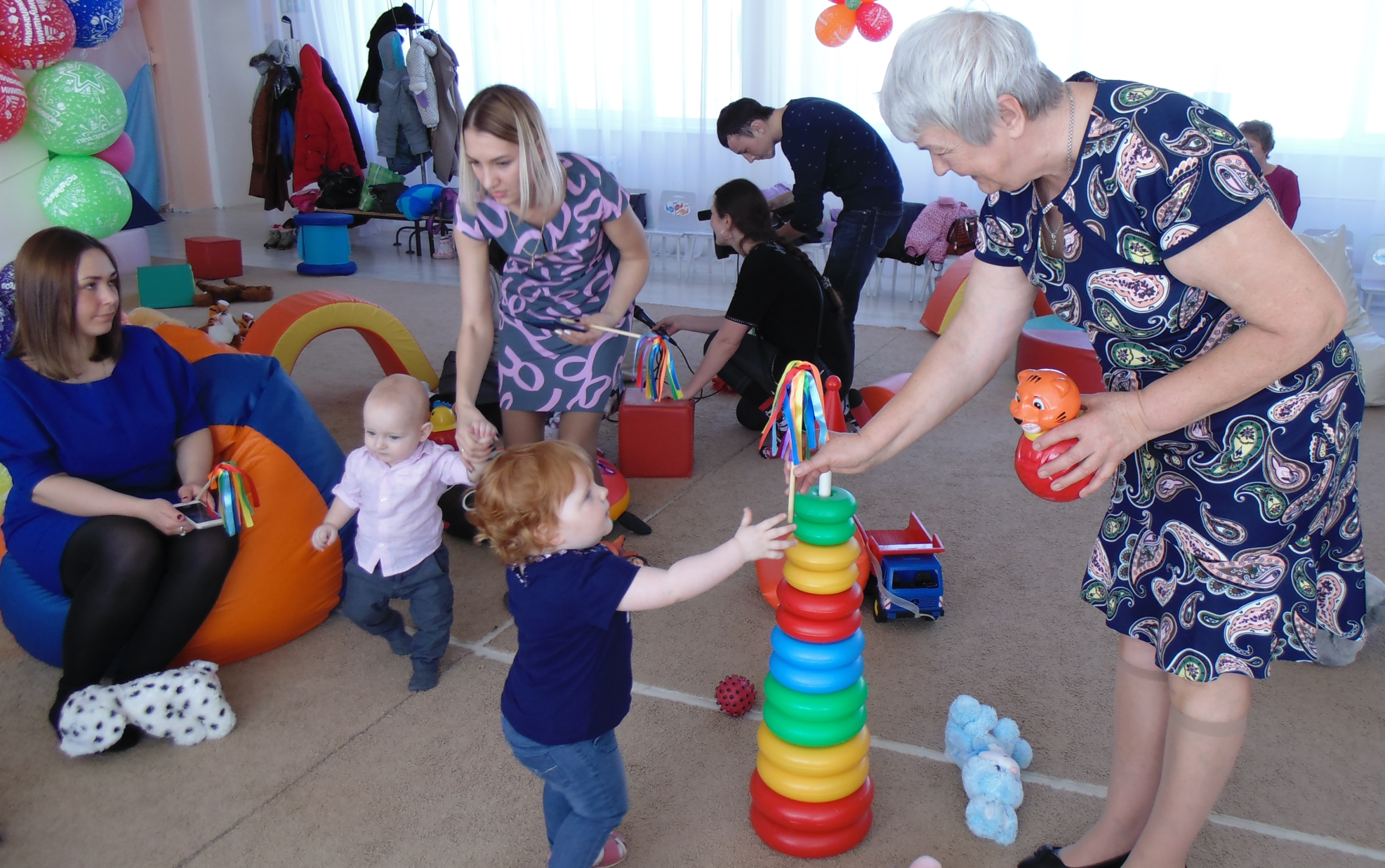 .
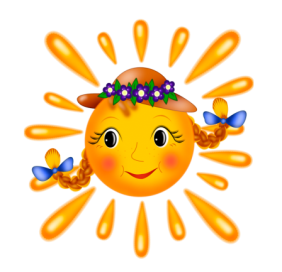 Выпускной балл.
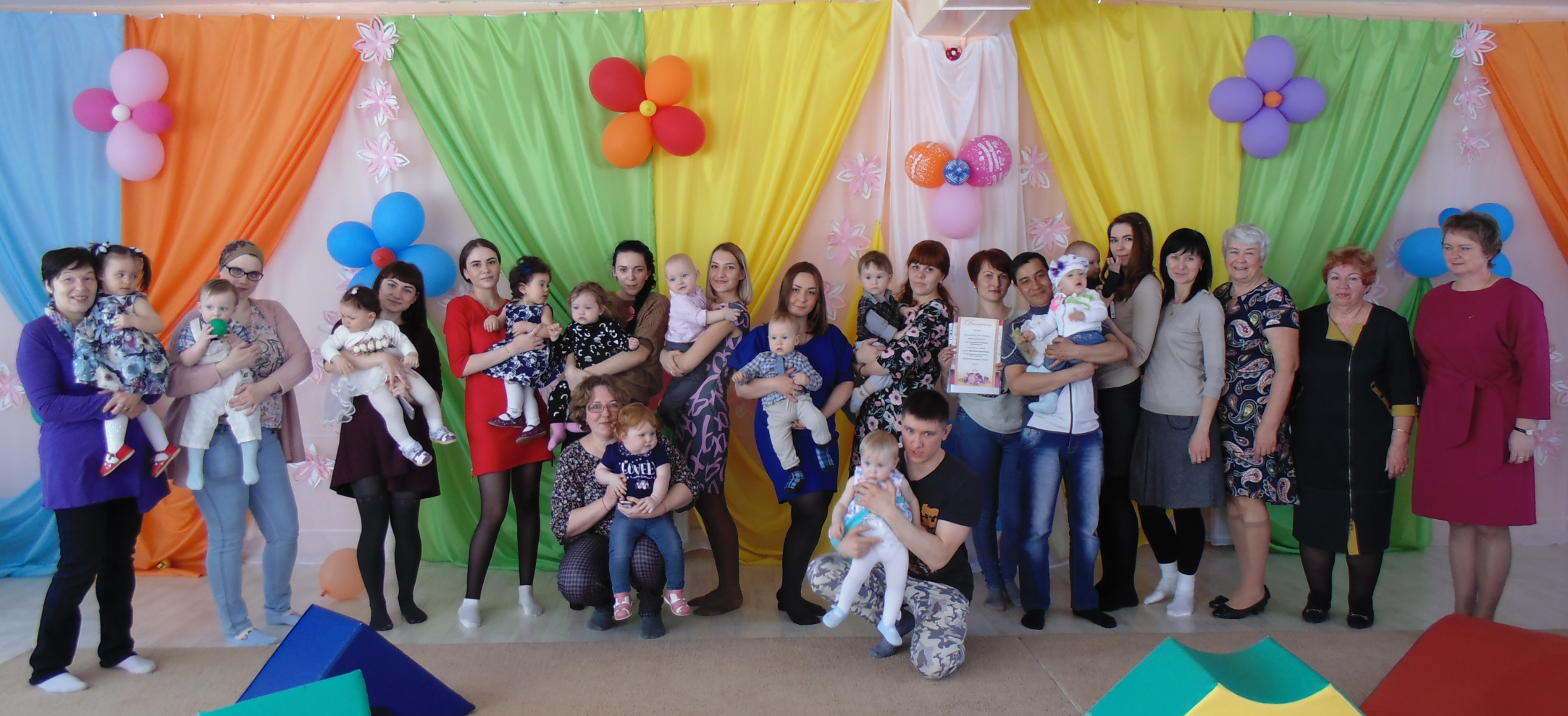 Обучение связной речи «Земляничка»
«Чебурашка»
«Солнышко»
«Чебурашка»
«Вишенка»
«Моя мама самая лучшая».
«Мы танцуем и рисуем».
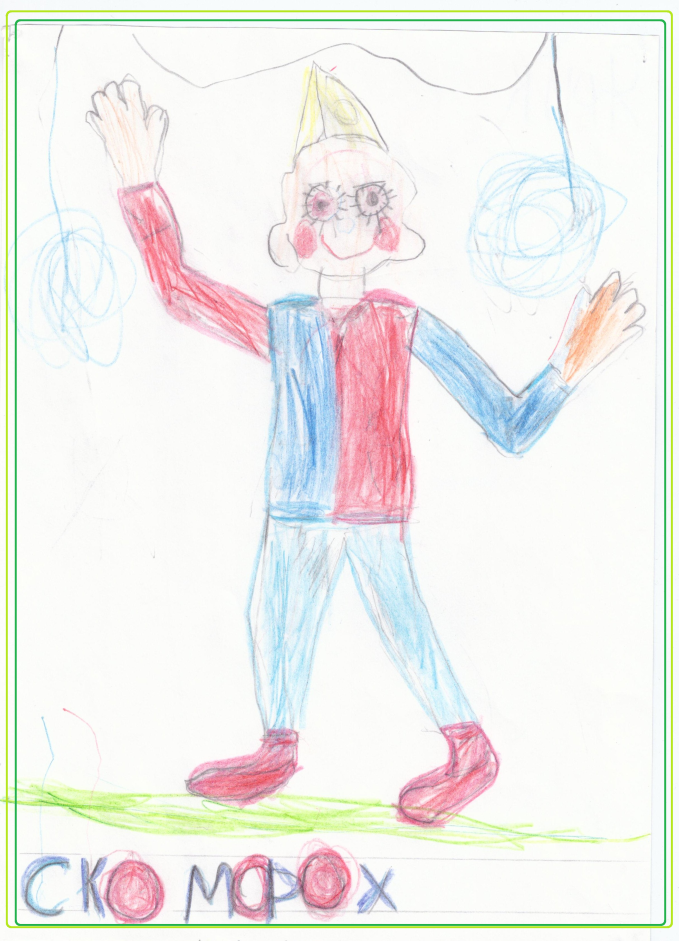 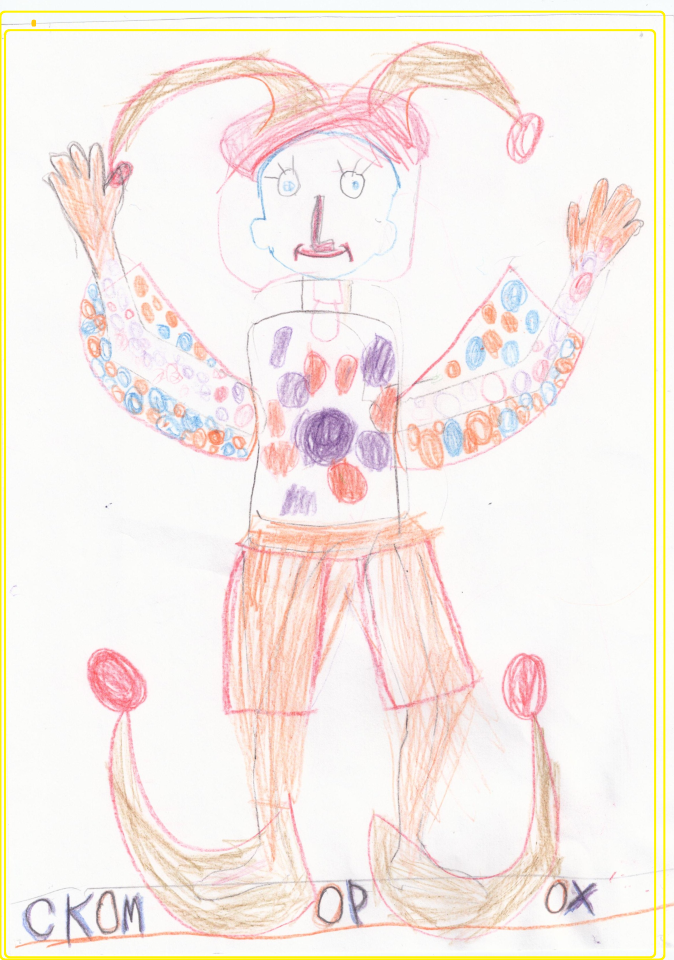 «Варежка Деда Мороза»
.
Всё могут короли
РМО Подготовительных групп.
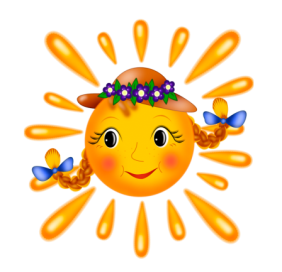 Самый лучший Дед Мороз.
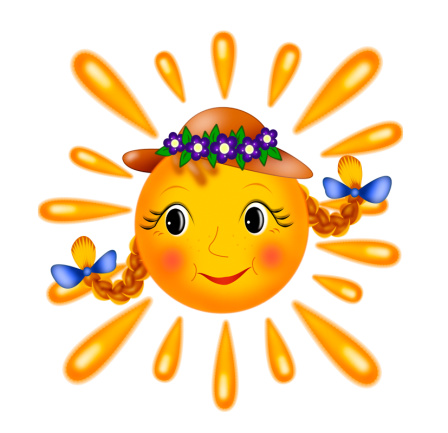 Клуб «Шаг навстречу»,                                 «Новогодний теремок»
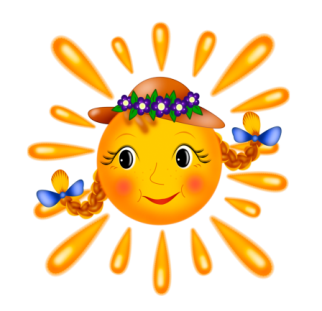 Шоу сказочных героев -                                                       дети группы «Вишенка»
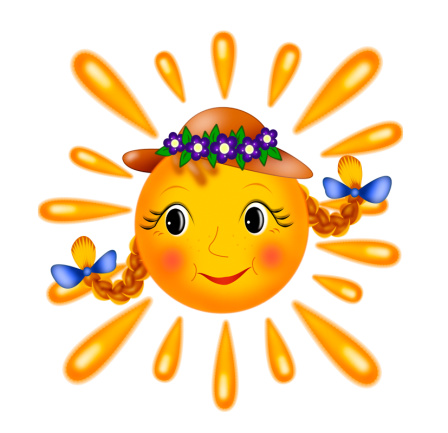 Зимние постройки 2018.
Модульное оригами «Лебеди»
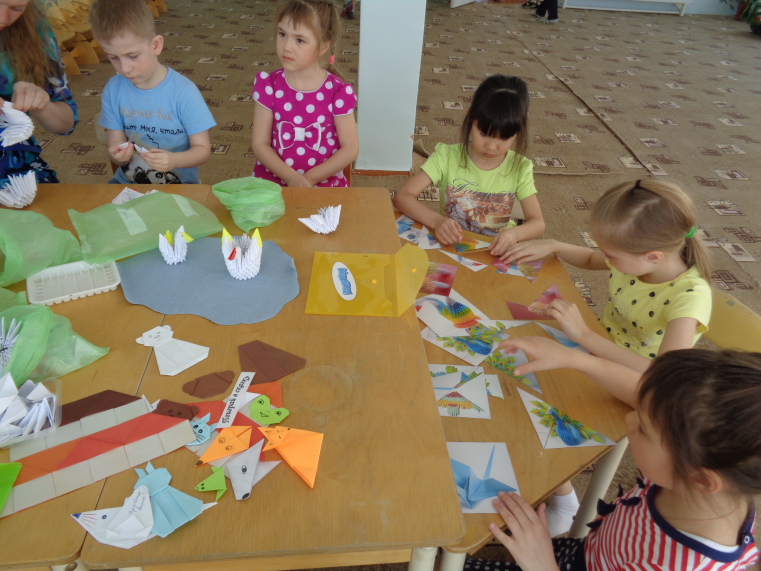 Золотая рыбка
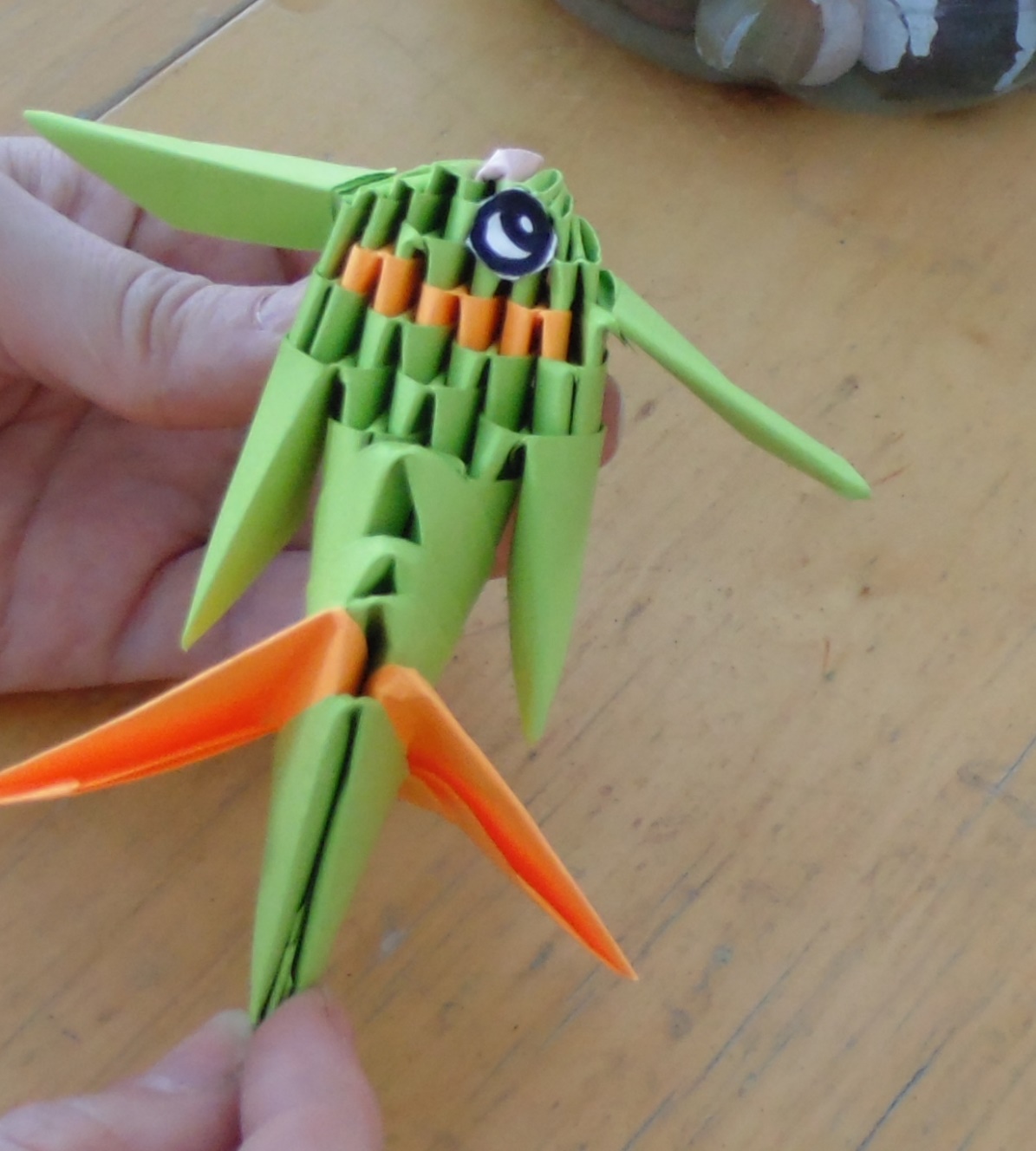 .
«Теремок»
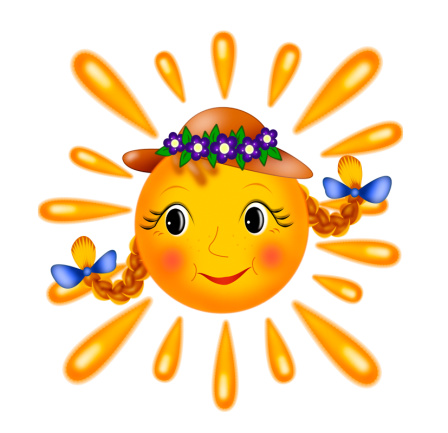 Своими руками
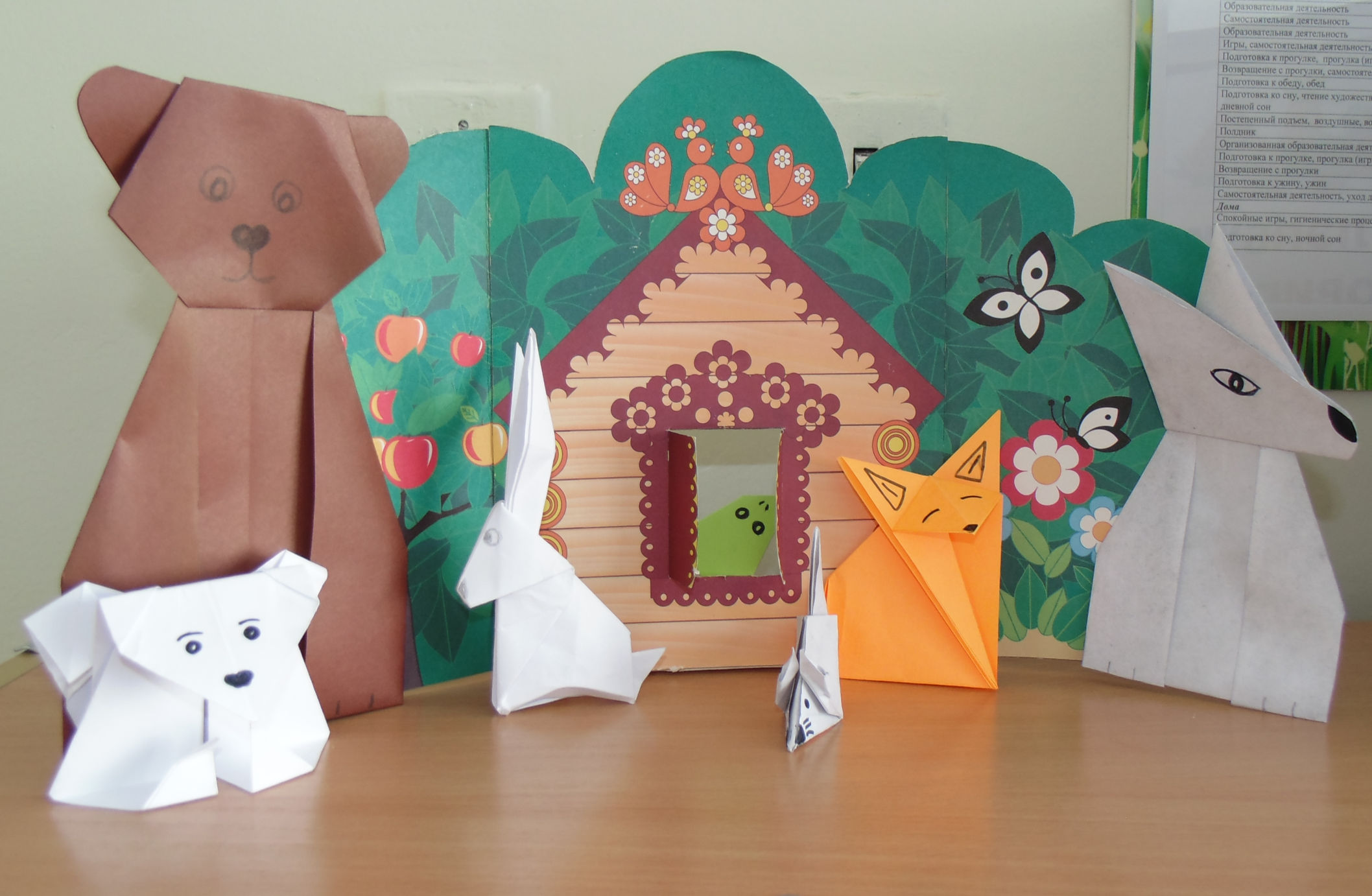 .
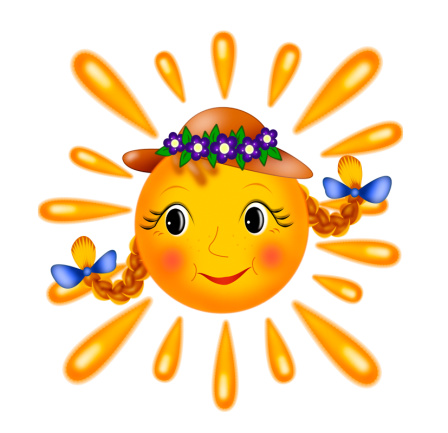 «Цыплёнок»
Дидактические игры
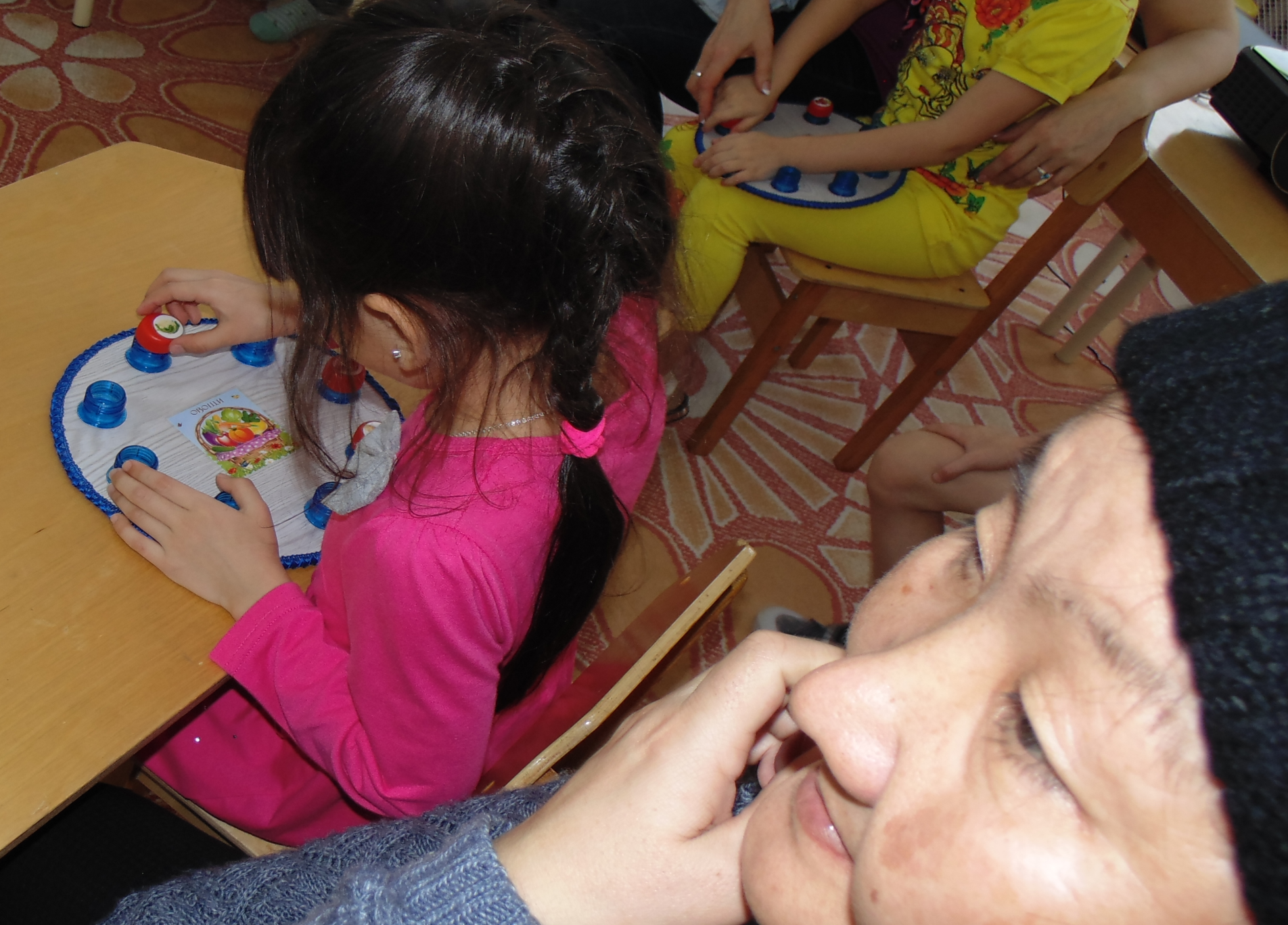 .
Спасибо
 за внимание!